OHDSI Gold Standard Phenotype Library Working Group
Community CallProgress Update
Aaron Potvien
Austin Himschoot
September 3, 2019
Gold Standard Phenotype Library(GSPL)
Objective:
To enable members of the OHDSI community to find, evaluate, and utilize community-validated cohort definitions for research and other activities.
Gold Standard Phenotype Library(GSPL)
We Want to Know Your Thoughts!
Requirements Development for the OHDSI Gold Standard Phenotype Library:

https://forums.ohdsi.org/t/requirements-development-for-the-ohdsi-gold-standard-phenotype-library/4876/
Requirements Document
Posted Two Weeks Ago
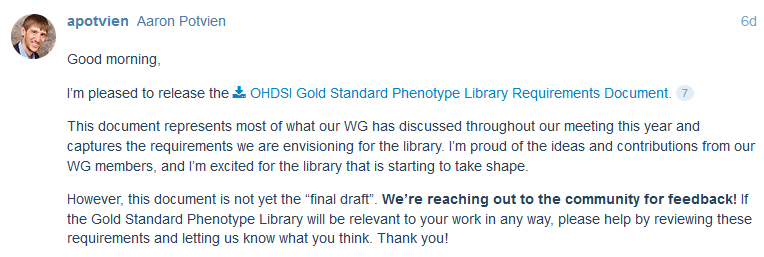 Requirements Document
Posted Two Weeks Ago
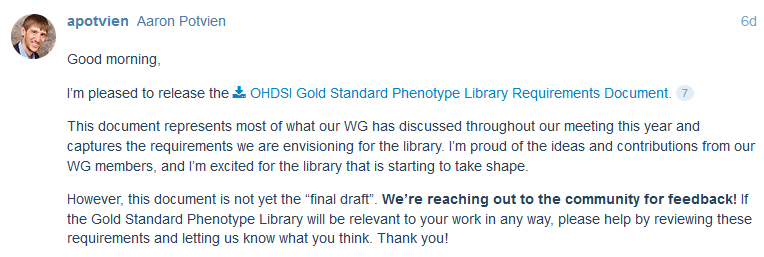 But first…
Terminology and Library Analogy
Library = Repository
Gold Standard Phenotype Library – A repository of publicly available gold standard phenotype algorithms meant to enable members of the OHDSI community to find, evaluate, and utilize community-validated cohort definitions for research and other activities.
Terminology and Library Analogy
Librarian = Administrator
Librarian – A volunteer member of the OHDSI community who plays an administrative role over the Gold Standard Phenotype Library. The librarian has the authority to let content officially become part of the library and to reorganize content and correspond with authors, as needed.
Terminology and Library Analogy
Book = Phenotype
Phenotype - as it pertains to observational research, an observable set of characteristics in health data about an organism. A phenotype’s purpose is the desired intent to identify members in a health dataset with the observed set of characteristics of interest. The observable set of characteristics can include conditions, procedures, exposures, devices, observations, etc.
Terminology and Library Analogy
Chapter = Cohort Definition
Cohort Definition – A cohort definition (or phenotype algorithm) is a coded set of instructions with the desired intent of identifying members of a phenotype in health data. Each phenotype could have one or more phenotype algorithms (e.g. T2DM broad, T2DM narrow). The instructions could be heuristic (rule-based) or probabilistic. A heuristic based phenotype algorithm consists of rules and one or more concepts sets. A probabilistic phenotype algorithm is implemented using a probabilistic model.
Terminology and Library Analogy
Cohort = Applied Cohort Definition
Cohort – A cohort instance is a set of patients for a duration of time which results from the execution of a cohort definition against health data.
Terminology and Library Analogy
Gold Standard != Flawless Metrics
Gold Standard Phenotype Algorithm – A "Gold Standard" cohort definition is one that is designed, evaluated, and documented with best practices. The notion of “best practice” refers to the idea that the phenotype algorithm was held to specific standards of design and evaluation and meets all of the requirements OHDSI deems necessary in order to be included into the Gold Standard Phenotype Library (these requirements are under development).
Book/Chapter/Cohort Example
Book: Type 2 Diabetes Mellitus
Description (Wikipedia): Type 2 diabetes (T2D), formerly known as adult-onset diabetes, is a form of diabetes that is characterized by high blood sugar …
Book/Chapter/Cohort Example
Book: Type 2 Diabetes Mellitus
Description (Wikipedia): Type 2 diabetes (T2D), formerly known as adult-onset diabetes, is a form of diabetes that is characterized by high blood sugar …
Chapter: T2DM Narrow
Chapter: T2DM Broad
Description: Specific criteria that aims to have a very high positive…
Description: Uses broad ICD-9-CM codes to capture most cases of …
Book/Chapter/Cohort Example
Book: Type 2 Diabetes Mellitus
Description (Wikipedia): Type 2 diabetes (T2D), formerly known as adult-onset diabetes, is a form of diabetes that is characterized by high blood sugar …
Chapter: T2DM Narrow
Chapter: T2DM Broad
Description: Specific criteria that aims to have a very high positive…
Description: Uses broad ICD-9-CM codes to capture most cases of …
Cohort A
Cohort B
Cohort D
Cohort E
Cohort C
Cohort G
Cohort F
JAMIA Paper
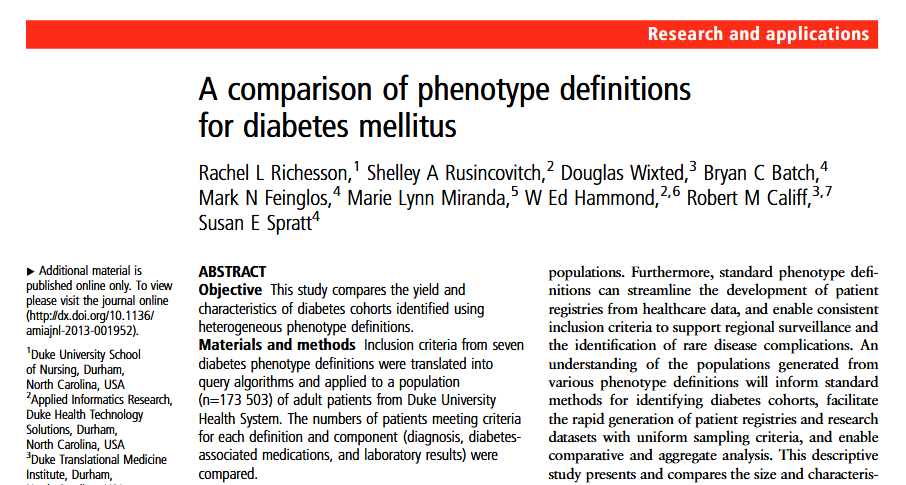 The phenotype definitions applied include: 
(1) the 250.xxIDC-9-CM diabetes codes
(2) the CMS CCW definition (a full set of 68 ICD-9-CM diabetes codes)
(3) NYC A1c Registry criteria (HbA1c value >=6.5%)
(4) a diabetes-associated medications definition
and the diabetes phenotype definitions for the:
(5) DDC
(6) SUPREME-DM
(7) eMERGE projects
Requirements Overview
The library will allow for the following features/activities:
A user interface that facilitates the submission and retrieval of data pertaining to the definition, validation, and citation of cohort definitions
Requirements Overview
The library will allow for the following features/activities:
A user interface that facilitates the submission and retrieval of data pertaining to the definition, validation, and citation of cohort definitions
A staging area where librarians can review/edit proposed library submissions and to reorganize the library’s structure, as needed
Requirements Overview
The library will allow for the following features/activities:
A user interface that facilitates the submission and retrieval of data pertaining to the definition, validation, and citation of cohort definitions
A staging area where librarians can review/edit proposed library submissions and to reorganize the library’s structure, as needed
A repository which represents the official record of the library
Requirements Overview
The library will allow for the following features/activities:
A user interface that facilitates the submission and retrieval of data pertaining to the definition, validation, and citation of cohort definitions
A staging area where librarians can review/edit proposed library submissions and to reorganize the library’s structure, as needed
A repository which represents the official record of the library
Provenance, such that linkages can be made between disparate cohort definitions to associate them with each other
Requirements Overview
The library will allow for the following features/activities:
A user interface that facilitates the submission and retrieval of data pertaining to the definition, validation, and citation of cohort definitions
A staging area where librarians can review/edit proposed library submissions and to reorganize the library’s structure, as needed
A repository which represents the official record of the library
Provenance, such that linkages can be made between disparate cohort definitions to associate them with each other
The ability to save and load cohort definitions to enable working intermittently
Requirements Overview
The library will allow for the following features/activities:
A user interface that facilitates the submission and retrieval of data pertaining to the definition, validation, and citation of cohort definitions
A staging area where librarians can review/edit proposed library submissions and to reorganize the library’s structure, as needed
A repository which represents the official record of the library
Provenance, such that linkages can be made between disparate cohort definitions to associate them with each other
The ability to save and load cohort definitions to enable working intermittently
Authentication for non-read-only activities (i.e. submitting data or saving a submission draft)
Requirements Overview
The library will allow for the following features/activities:
A user interface that facilitates the submission and retrieval of data pertaining to the definition, validation, and citation of cohort definitions
A staging area where librarians can review/edit proposed library submissions and to reorganize the library’s structure, as needed
A repository which represents the official record of the library
Provenance, such that linkages can be made between disparate cohort definitions to associate them with each other
The ability to save and load cohort definitions to enable working intermittently
Authentication for non-read-only activities (i.e. submitting data or saving a submission draft)
All authors listed on a cohort definition will receive an automated confirmation e-mail when their definition has been submitted
Requirements Overview
The library will allow for the following features/activities:
A user interface that facilitates the submission and retrieval of data pertaining to the definition, validation, and citation of cohort definitions
A staging area where librarians can review/edit proposed library submissions and to reorganize the library’s structure, as needed
A repository which represents the official record of the library
Provenance, such that linkages can be made between disparate cohort definitions to associate them with each other
The ability to save and load cohort definitions to enable working intermittently
Authentication for non-read-only activities (i.e. submitting data or saving a submission draft)
All authors listed on a cohort definition will receive an automated confirmation e-mail when their definition has been submitted
Structured forms for submitting a cohort definition, validation set, or citation usage, with data integrity checks where possible
Gold Standard Documentation
What data should we capture about cohort definitions?
Balance of Information
Ask for too many things…Discourages participation
Ask for too little…
Lacking critical details – Not useful
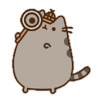 Cohort Definition Submission
Miscellaneous
Chapter Information
Contributor Information
Supplemental Documentation
Additional Comments
Validation Set(if available)
Chapter Name
Short Chapter Description
Long Chapter Description
Modality(Rule-Based / Computable)
Therapeutic Area(s), if any
Cohort Definition File (e.g. JSON)
Provenance Name & Reason (Cross-Referenced Cohort Definitions)
Type (Indication, Outcome, Ingredient, Treatment, Generic)
Age (Age the cohort definition is intended for)
Tags (e.g. Sensitive, Specific, Incident, Prevalent)
CDM Version
Vocabulary Version
Name(s)
Email(s)
Affiliation(s)
Position(s)
ORCID IDs (Optional)
Book Information
If already exists:
Book Name
Else:
Book Name
Clinical Description
Therapeutic Area(s), if any
Validation Set Submission
Miscellaneous
Metrics
Contributor Information
Supplemental Documentation
Additional Comments
Number of True Positives
Number of False Positives
Number of True Negatives
Number of False Negatives
Timing? (Misclassification of the cohort entry/exit)
Ability to upload a PheValuator/APHRODITE validation file, if applicable
Name(s)
Email(s)
Affiliation(s)
Position(s)
ORCID IDs (Optional)
Validation Information
Implementation File(For verification)
Method of Validation
Data Description
CDM Version
Vocabulary Version
Citation Submission
Book/Chapter Name
Citation Text (BibTeX?) or DOI / PubMed ID
Citation Link
Library Architecture
How should we capture data about cohort definitions?

	April 2019 – Proposed a GitHub/Shiny approach, which has been further developed into the following framework:
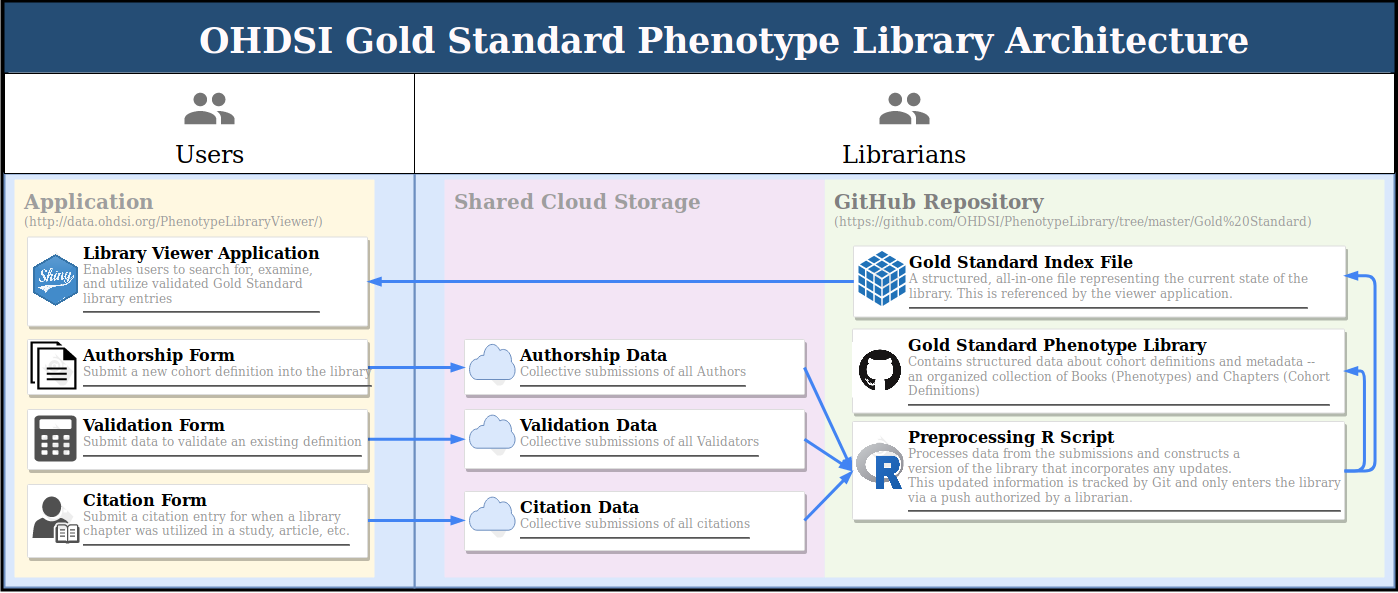 Application Demonstration
Walkthrough:
	- Viewer Application 	  (For Read-only Activities)
	- Submission Application 	  (For Submitting Data to Librarians – Authentication Required)